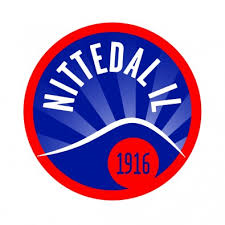 norrønt dugnaðr ‘hjelp, støtte’
«Viktig del av norsk kultur og samfunnsliv.»
Nittedal IL FotballgruppaDugnadsansvarlig
«Dugnader gjør mye godt 
og koster ingenting»
NIL-Fotball som 
Foregangsklubb
«Dugnad byr på en fantastisk mulighet til å være aktive og føle seg involverte, både for unge og voksne.»
Definisjon dugnad: Felles, frivillig arbeid der medlemmer av et samfunn, lag, organisasjon eller lignende, arbeider sammen for å oppnå felles mål.
Dugnadsansvarlig er:
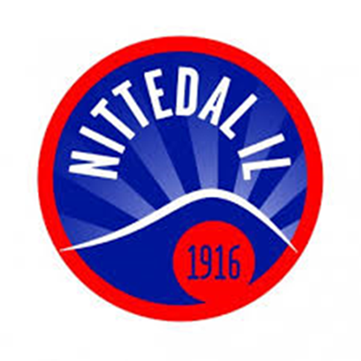 Ansvarlig for å opprettholde god holdning til dugnader: For NIL-Fotball sine barn.
Overordnet foreldre/foresatte vedrørende dugnader/frivillighet, sosiale tiltak, kampverter.
     (I samarbeid med lagleder, andre roller eget lag.)
Ansvarlig for oppfølging av årshjulet dugnader. 
Ansvarlig for å bidra til at arbeidet med laget er fornuftig organisert/fordelt. (Iht klubbhåndbok)
Hovedansvarlig i samarbeid med lagleder vedrørende kartlegging foreldre. (Språkutfordringer, sykdom/handicap etc som gjør frivillighet «vanskeligere». Mange forskjellige familier bak utøvere.)
Forpliktet til å delta på foreldremøter. (Ikke pålagt å presentere i møter, men informasjon skal være sendt lagleder for punkt/info på agenda. Bistå ved spm fra foreldre)
Forpliktet til å kommunisere med lagleder og administrasjonsleder NIL-Fotball.
Dugnadsansvarlig oppgaver:
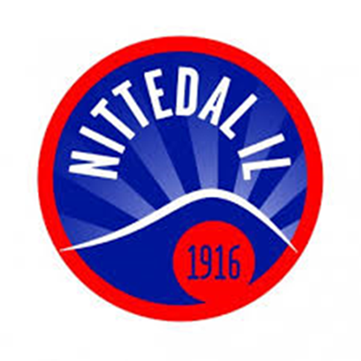 Svare på, samt følge opp informasjon via Nittedal IL Fotball Dugnadskoordinatorer FB. 
Til enhver tid være oppdatert på deres eget ansvar ift dugnader.         -Ligger under filer på Fb siden: «Dugnadsansvarlig for sitt lag»
Informere tidlig, godt, repetere, samt følge opp dugnadere.                    -Forklare hvordan dugnader blir fordelt. Inkludering av foreldre i prosessen. 
Fordele utdelte dugnader gjennom året.
   -Herunder ansvarlig for å sette opp lister, inkl. oppfølging og oppmøte. 
	-Kiosk -3v3 -Tine -Anlegg -Kunst -Annet
Bistå vedrørende bytter av dugnader innad i laget, om behov. 
Rekruttere til komiteer innen gitte frister.
Vite hva deres frivillige har ansvar for. (Kioskrutiner, Instrukser 3v3,TINE)
Sørge for at anlegget er «strøkent» gjennom deres uke(r) utdelt dugnad, iht instrukser.  
Akutte matinnkjøp.
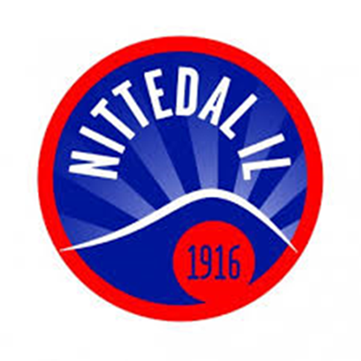 Rutiner dugnadsansvarligeSamlet fra forum 2023Kun rådgivende
Sette opp liste med datoer og forespørre hvem som ønsker hva og når. 
	-Førstemann til mølla. Forespørre om det er noen som vet de ikke kan stille «på 	noesomhelst», for beskjed i god tid. 
Kontakt med de som avslår uten årsak. 
	-Kan være ømfintlig, men også nødvendig. Mulig ønsker om å bidra, men ikke «tør». 	Avgjøres internt hvordan følge opp.
De som har kjente utfordringer med å stille på dugnad blir spurt først hvilke dugnader som evt kan passe (f.eks vaffelrøre, kortere vakter), og på denne måten tilrettelegge for og inkludere alle. 
De som ikke svarer blir fordelt, og følges opp med direkte kontakt. 
Foreldremøter med informasjon og forventninger.
Kort og relevant informasjon til foreldre slik at det ikke blir for mye.  
Gi repetativ informasjon om at alle må stille på TINE-Fotballskole, herunder også trenere og lagledere (om behov). 
Noen fordeler dugnaden direkte etter utdelt fra styret, med beskjed om internt bytte om det ikke passer. 
Noen har egen «koordinator» for oppfølging av foreldre som trenger ekstra bistand ift språkproblemer etc.
Fordeling også trenere/lagledere etter gitt reglement klubbhåndbok, om behov. 
Avvente med å sette opp nye på dugnad i tilfelle utøver kun er innom for å prøve.
Dugnader NIL-fotball
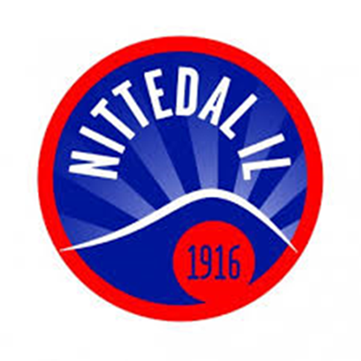 Dugnader Fotballgruppen
Kiosk
1-2 uker per sesong.
3v3
Arrangeres juni. 6-12 år har dugnad. 
Kunstutstilling 
Månedsskiftet April/Mai. Bæring av utstyr.
Anleggsdugnad	
Ved behov. Pluss Vinterdugnad.
Tine fotballskole
Uke 32-33. 10-år ansvarlig for dugnad.
Inntektsdugnad
Vår og høst.
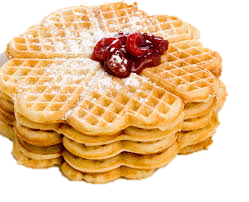 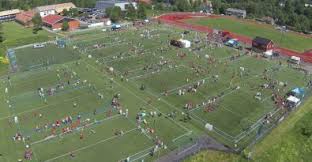 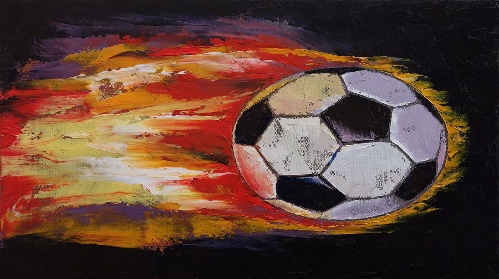 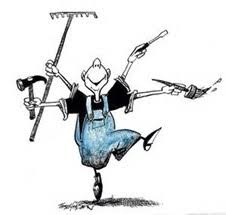 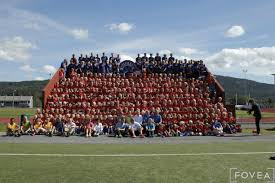 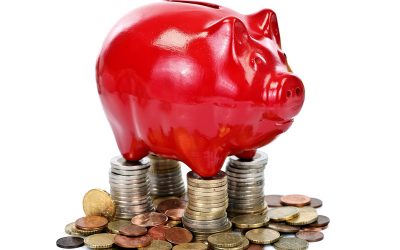 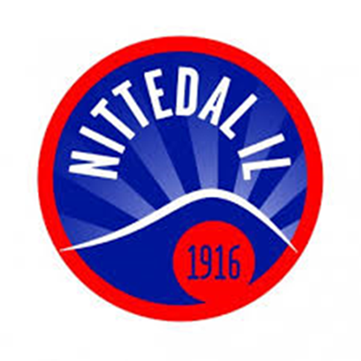 Komiteer NIL FotballTINE-Fotballskole og Santander 3v3Dette er kun «stikkord» for de som lurer på hva det innebærer å være med litt ekstra.
Rekruttering skjer ved å forespørre sitt lag om noen har lyst til å bidra litt ekstra. Innebærer ca 3-4 møter. Noen få timer jobb i forkant. Samt hyggelige timer under rigg og avvikling. Eneste krav er godt humør. Dette er enkelt og gøy å være med på! 
Oppgaver TINE fordelt på 8 stk, 7-10 års kull
System (Påmeldinger, mailer etc.), Innkjøp/bestillinger/mottak. Rigging. Oppfølging dugnadere 10-års kullet før og gjennom uken.
Opplæring: -Alle får opplæring av erfarne hele veien. -Alle i komté er da opplæringsansvarlig året etter. 
«Circle of TINE», hvor flere blir i komité over flere år. 
Påskjønnelse: -Alle nye og gamle får velge seg et produkt fra gitt utvalg (se bilde).
 -Komité medlemmer får fra og med 2.år i komité, fri treningsavgift på et barn. 
Oppgaver 3v3 fordelt på 6 stk, 7-9 års kull
System: -Invitasjoner, mailer og kampoppsett. -Sekretariat. -Bidra rigg. -Kontroll på kontanter, noe økonomi. 
Innkjøp/kjøkkenansvarlig: -Bestillinger. -Henting innkjøp. -Oppfølging dugnadere. -Bidra rigg.  
Dugnad: -Bidra rigg. -Oppfølging dugnadere. -Kontroll/oppfølging oppmøte. -Akutte endringer. 
Rigg: -Oversikt utstyr. -Bidra under rigg. –Sekretariat.
Opplæring: -Alle får opplæring av erfarne hele veien. Alle i komté er da opplæringsansvarlig året etter. «Circle of 3v3» hvor flere har vært i komité i mange år. 
Påskjønnelse: -Alle nye og gamle i komité får velge seg et produkt fra gitt utvalg (se bilde).
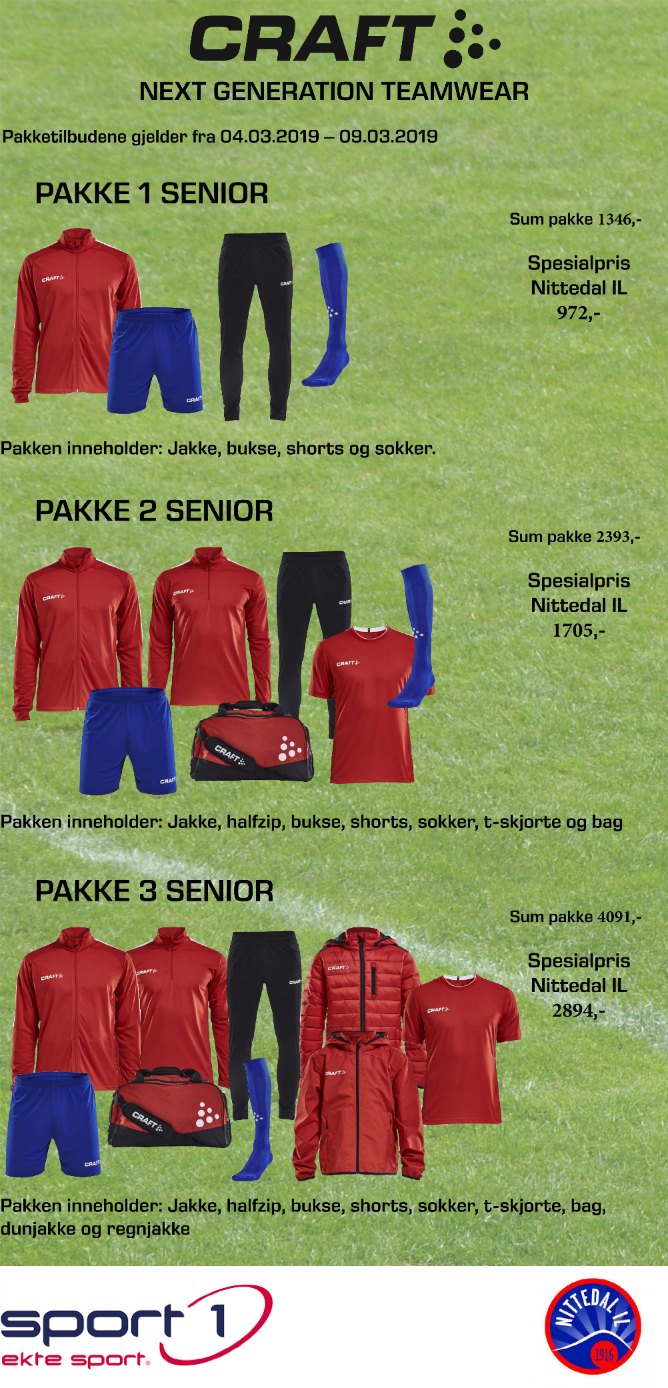 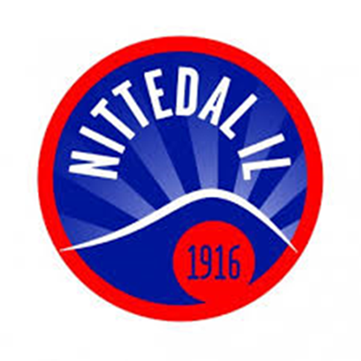 Informasjon fra NIL hovedlag klubbhåndbok.
NIL-fotball har til enhver tid en hovedansvarlig for dugnader i ledergruppen (kalt styret innad i Fotball).
Hvert lag skal ha en dugnadsansvarlig, evt innunder lagleder-rollen. 
Medlemmer i NIL-fotball «styret», lagleder, dugnadsansvarlig på laget, samt inntil 4 trenere per lag burde fritas fra dugnad OM mulig, dog ikke pålagt. Hvilke, samt hvor mange avgjøres internt i laget.
Dugnader fordeles ut til dugnadsansvarlige via Dugnadskoordinatorer FB-siden. 
Det kan bli innkalt til dugnader utover dette.
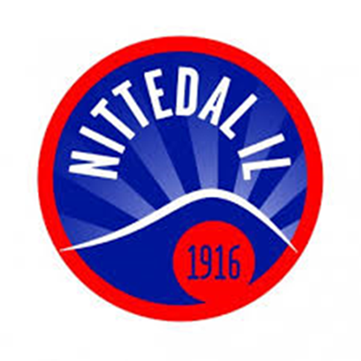 Oppgaver til fordeling mellom lagleder og dugnadsansvarlig
Avklare med lagleder ift hvem som gjør hva.

Lagleder er ansvarlig dersom dugnadsansvarlig ikke har rekruttert, og ikke stiller selv iht punkter under.
Dugnadsansvarlig må stille til komiteer (TINE, 3v3 etc) dersom ingen rekruttert, evt inntil rekruttert. Gjelder også oppsatte dugnader hvor foreldre ikke er fulgt opp godt nok, og/eller årsak ikke meldt inn. 
Avvik og utfordringer skal kommuniseres administrasjonsansvarlig NIL-Fotball. Alt løses.
Inntekstdugnad 2 ganger per år er lagleder sitt ansvar, men kan delegeres dugnadsansvarlig i god tid. 
Kveldsmat på NIL-huset vår + høst
	(Frivillige/foreldre hjelper til med mat, trenerne må også ta styring på organisering)
BYGGE LAG & SOSIALT Hva kan dere bidra med?
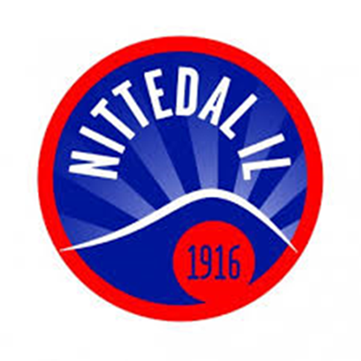 INFORMASJONSKANALER DUGNADSANSVARLIGE
Facebook:
-Nittedal IL Fotball Dugnadskoordinatorer 
   (pålagt)
-Nittedal IL Fotball Trenere og lagledere
   (frivillig) 
	-Det kan være fordel å være medlem av denne med tanke på å bistå trenere og 	lagledere uten full oversikt. 
	-Når de har 40 utøvere på sitt lag, og dere har 13 foreldre, noe som skurrer…

Therese Johnsen Haget J2014 stiller til rådighet sitt oppsett vedrørende dugnader.
Silje Maria Løw G2012 har også tilgjengelig oppsett, her med «poeng» ift oversikt de som bidrar mye mer enn andre.  
Mona Klokkerud og Therese Johnsen Haget har i tillegg et godt «levende» dokument til bruk under oppsett TINE. 
Ta kontakt med disse dersom dere har behov for allerede produserte formater.
Sikkert flere som har, men disse 3 ble notert i forum.
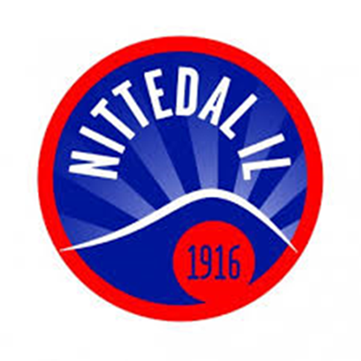 INFORMASJONSKANALERforeldre/foresatte
Dugnadsansvarlig skal bruke følgende informasjonskanaler ut:
Spondgruppe og/eller Facebook.
  -for fordeling, planlegging, deling av informasjon.
Oppfølging og krav til alle foreldre/foresatte om å være «medlem» av intern gruppe Spond, samt også evt Facebook: Nittedal IL Fotball «kjønn» «årstall»for eksempel «Nittedal IL Fotball Gutter 2011».
 Dugnadsansvarlige er i samarbeid med lagledere ansvarlige for at foreldre/foresatte er med i grupper.
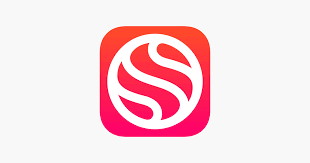 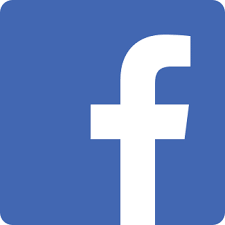 FORELDREMØTER
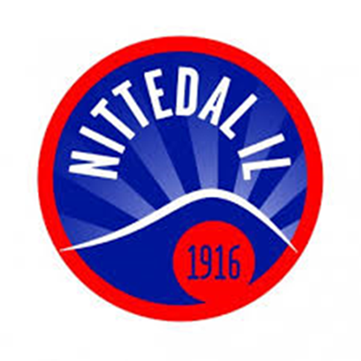 «Obligatoriske» foreldremøter. 
-Innkalling med «Krav» til oppmøte.
Agenda i samarbeid med lagleder.
Gjennomføres tidlig/før sesong. Evt og/eller høst om hensiktsmessig. Lagleder ansvarlig, men info /av dere viktig.
Dugnadsansvarlig og lagleder skal minimum informere om:
   -Foreldredrevet klubb Alle må bidra, for barna.
-Løsninger ved f.eks søknad fritak avgifter og frivillighet.
-Årets dugnader Fotballgruppen.  
Vær informative og positive. Ros til oppmøtte. 
-Få foreldre til forstå sin verdi og «reklamere» for hvor enkle og hyggelige dugnadene våre er.
-Skape forståelse ift hva som kreves for at de og barna skal ha et godt og fint anlegg/fasiliteter og servicetilbud, med kvalifiserte trenere, ansvarsfulle lagledere og engasjerte dugnadsansvarlige. 
-Er infokanalene gode nok? Synes foreldrene at de får god nok informasjon?
-Er det noe dugnadsansvarlige-lagledere-trenere kan bli bedre på? 
-Evt ønsker rundt antall timer per dugnad etc. («Kvoten» må fylles uansett, men lov å ta imot ønsker.)
Få hjelp av, og inviter de i «styret» etter behov.
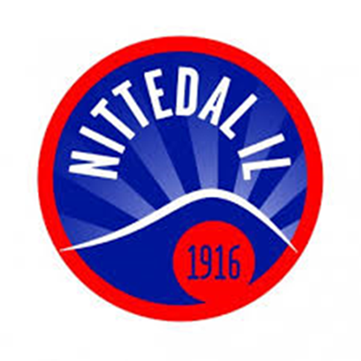 Forventninger foreldre
Informere om at NIL-Fotball er en foreldrestyrt gruppe 
-Ved innmelding av barn skal foresatt bli informert om hva dette innebærer som foreldre/foresatte. (Ligger også som ansvar på lagleder.) 
-Vi kan ikke tvinge noen til frivillighet, men vi skal minne om hva som er nødvendig for drifting av lag ved å ha barn registrert i NIL-Fotball. 
Frivillighet pålagt foreldre
-Se oversikt - Dugnader Fotballgruppen. Årshjulet skal ikke sendes foreldre da dette er administrativ informasjon. Kan likevel redigeres i egen presentasjon for eget lag om ønskelig. 
Innmeldinger/utmeldinger ift dugnader
-Frist for lagledere å ha oppdaterte lag settes i forkant av 15.03 pga rapporteringsfrist til NIF/NFF. Derfor viktig at foreldre/foresatt melder ut og inn før 01.03. Forståelse for at noen slutter/begynner gjennom sesong. Dette løses. 
-Nye som kommer inn «slipper ikke unna» frivillighet, men blir raskt informert om forventninger. 
Følge med på medier som Spond og Facebook etc.
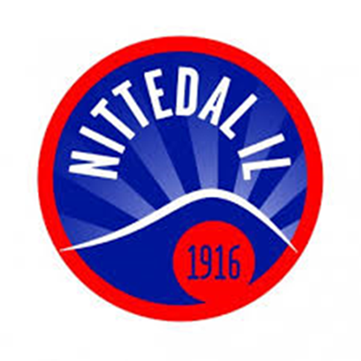 Konsekvenser av å ikke møtepå dugnad
Foreldre: Hvem forventer du gjør din tørn dersom du ikke dukker opp? 
Generelt ved avvik alle dugnader: Klubben får dårlig omdømme. Vi ønsker og skal til enhver tid opprettholde et hyggelig servicetilbud og et representativt anlegg. 
Frustrerende for de foreldre som har møtt opp, og venter på neste vakt/avløser Resulterer i negativ opplevelse av dugnad, som igjen blir kritisert mot komité/ansvarlige. 
Komité/ansvarlige som allerede har mer enn nok med å følge opp de vanlige utfordringer, får ekstra belastning ved fravær. Negativ opplevelse av å sitte i komité.
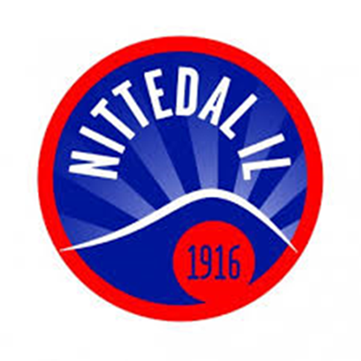 Hvordan skape positivitet
Forklare hvor enkle dugnadene våre er, og hvor hyggelig alle har det under sin dugnad! 
Proklamere gleden over å bidra til at barn og unge har noe å gå til og glede seg til. 
Synet av gnistrende barneøyne, smil, latter og takknemlighet! 
Betrygge om at ingen er på dugnad alene. 
Ingenting er bedre for felleskapet enn tid tilbrakt på dugnad. Dette skaper vennskap som neppe hadde oppstått i andre situasjoner.
I tillegg til nye vennskap og en sammensveiset gruppe, så kan dugnader føre til at medlemmene føler et visst eierskap til egen klubb. Dette sørger for en god fremtid for vår organisasjon.
Alt som ikke dekkes av klubbavgifter, medlemskap og støtte, kan dekkes av dugnader. Dette fører ikke bare til at organisasjonen sparer penger, det fører også til at organisasjonen kan tjene penger. 
Dersom de økonomiske gevinstene ikke er overbevisende, så kan det hjelpe på å gjenta at dugnader er noe som ofte fører til et bedre samhold blant medlemmene i en organisasjon.
Oppsummert: Gjennom frivillig arbeid samler vi inn penger, vi tar vare på klubben og organisasjonen, og vi tar vare på hverandre. For barna!
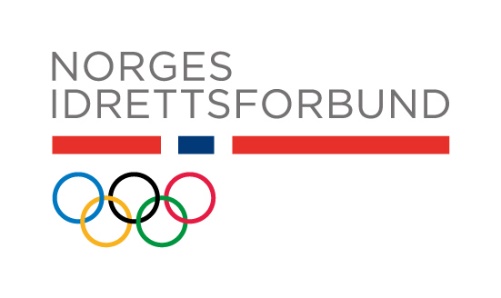 NIF lovverk og veiledning
Norges idrettsforbund er en organisasjon som er tuftet på frivillig innsats.
Idrettslaget beslutter hvilket arbeid som skal utføres på dugnad.
Dugnad er frivillig og skal stå i forhold til hva medlemmene kan bidra med, men dugnadene er nødvendige for å tilby ett godt aktivitetstilbud.  
Idrettslaget kan ikke ilegge bøter ved uteblivelse fra dugnad. 
Barn under 15 år kan ikke selge til inntekt lag/organisasjon alene. Forskrift lov om lotterier § 6 nr.7.
Inntektsdugnad er en god og viktig inntekt for klubben og lagenes kasser. 
-Idrettslaget (og interne grupper/lag) kan beslutte at de som er med på å selge kan slippe å betale hele eller deler av sin del av de totale utgiftene som salget er ment å dekke. Det enkelte medlem velger da om det vil delta i salget, eller betale for sin andel av kostnadene.
De fleste idrettslag arrangerer dugnader som sparer idrettslaget for utgifter som ellers måtte bli dekket av medlemmene. Dugnad bør derfor imøtekommes som sosialt, gøy og frivillig, samt bidra til å styrke fellesskapet i idrettslaget. 
Dersom ingen ønsker å delta på oppsatte dugnader er alternativet at dugnadene blir satt bort mot betaling. Dette kan koste hvert medlem (utøver NIL) minimum 4-8000kr pluss, ekstra pr år.
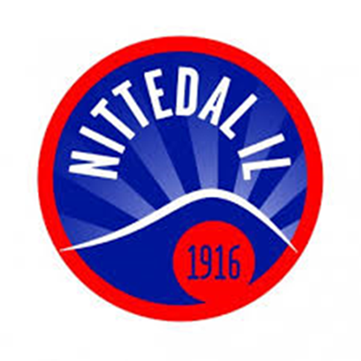 LAGLISTERDugnader blir ofte fordelt etter antall utøvere i Spoortz.
Spoortz – klubben baserer seg på oppdaterte lister i Spoortz for fakturering og lisenser etc.
https://nittedal-il.spoortz.no/portal/arego/club/874
Lagleder må logge inn via nettsiden og sjekke at listene stemmer. Ta bort/legg til spillere.
      (Tilgang gis via administrasjonen i Nittedal IL/sekretær NIL Fotball)
Viser til veiledning lagt ut på trener-/lagledersiden. Alle spørsmål rettes til sekretær i gruppen.

Spond
Planlegging/påmelding til treninger, kamper og cuper
Pass på at alle på laget ligger inne med riktig telefonnummer og mailadresse til minst en av de foresatte.

Nye spillere/medlemmer i NIL:
Hvis ikke medlem i NIL: Foresatte melder inn spiller via denne linken: https://web.spoortz.no/portal/arego/club/874/org-sign-up/630
Foresatte må laste ned Spoortz appen og registrere en bruker på barnet og en på en foresatt
Foresatte må laste ned Spond appen. Lagleder registrerer spilleren og minimum en av de foresatte, de mottar en invitasjon som må godkjennes.
Legg til i FB gruppen (dersom man har dette).
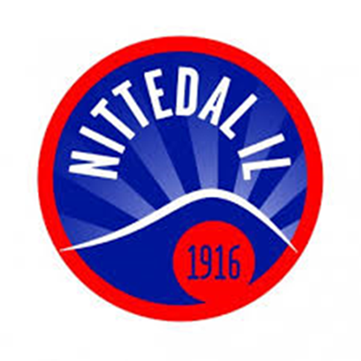 ANNET
Trenere og lagledere MÅ være medlem i NIL.
Trenere og lagledere MÅ innhente politiattest.
Dugnadsansvarlige må gjerne få tildelt rolle og tilganger i Spoortz om behov og ønske. Denne må da melde seg inn i NIL, samt levere politiattest.
 -Forespørsel sendes sekretær NIL-Fotball: Lynn Marie Bøe Hagen
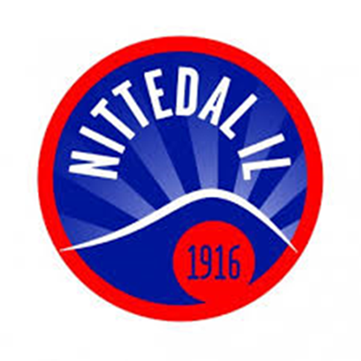 Litt realitetsinformasjon -til stille ettertanke
Ca 200 personer med roller i NIL-Fotball, som yter ekstra for alle barna og ungdommen. 8 stk i styret for å til enhver tid yte service til disse. 
Utstyr og varer kommer ikke dalende av seg selv. 
Anlegget blir ikke vedlikeholdt, eller ryddet for søppel/gjenglemt av seg selv. 
Vi graver ikke opp ekstra inntekter under gresset, for å holde avgiftene nede. 
Rekrutteringen og fordelingen av opp mot 200 «dugnadere» for gjennomføring av Nittedal sitt største arrangement 3v3, ligger ikke ferdig hvert år. 
TINE-fotballskole krever ferieuttak av alle som bidrar for å kunne arrangere. 
For de fleste er ikke dugnader det mest spennende i livet, men det å kunne drive med felles idrett er en gode hvor vi alle må gi litt tilbake for å kunne nyte. (ref. NIF)

NIL-Fotball er et samfunn hvor alle kan bidra.